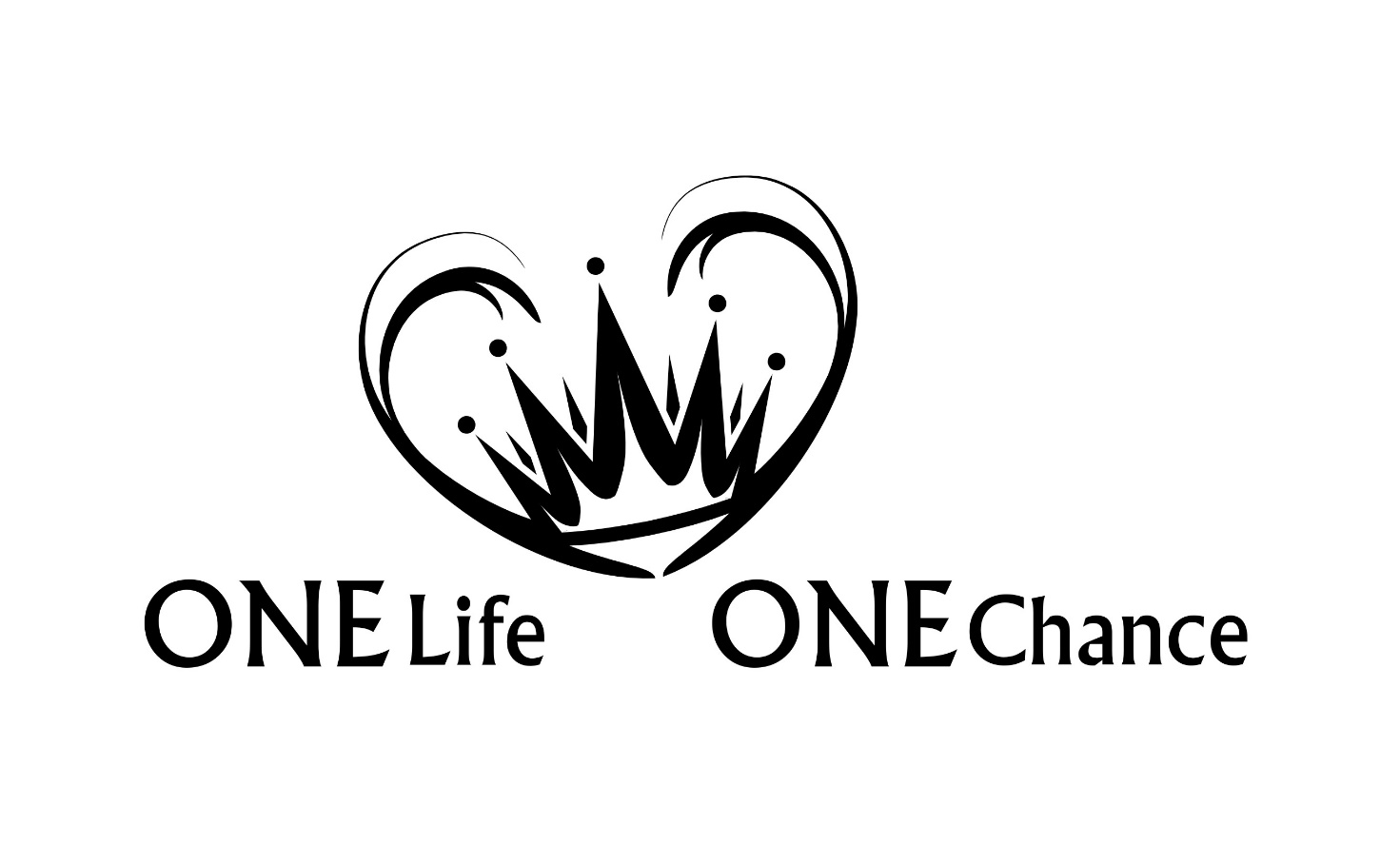 Deuteronomium Teil 1
Genesis
Kapitel: 34 | Verse:  959
„Elf Tagereisen sind es vom Horeb auf dem 
Weg zum Bergland Seir bis Kadesch-Barnea. 
Und es geschah im vierzigsten Jahr, im elften 
Monat, am Ersten des Monats, dass Mose zu 
den Kindern Israels redete, und zwar alles so, 
wie es ihm der HERR für sie geboten hatte.“ 
(Deut 1,2-3)
"Ich will aber nicht, meine Brüder, dass ihr außer Acht lasst, 
dass unsere Väter alle unter der Wolke gewesen und alle 
durch das Meer hindurchgegangen sind. Sie wurden auch 
alle auf Mose getauft in der Wolke und im Meer, und sie 
haben alle dieselbe geistliche Speise gegessen und alle 
denselben geistlichen Trank getrunken; denn sie tranken 
aus einem geistlichen Felsen, der ihnen folgte. Der Fels 
aber war Christus. Aber an der Mehrzahl von ihnen hatte 
Gott kein Wohlgefallen; sie wurden nämlich in der Wüste 
niedergestreckt. Diese Dinge aber sind zum Vorbild für uns 
geschehen, damit wir nicht nach dem Bösen begierig werden, 
so wie jene begierig waren. (1Kor 10,1-6)
Botschaft: Jede Generation muss für sich den 
Bund mit Gott erneuern. Jeder Christ, wie auch 
immer sein familiärer Hintergrund sein möge, 
muss sich selber für den Herrn und sein Evangelium 
entscheiden. Darum wurden die 10 Gebote und 
die 613 Gesetze von Mose nochmals von Mose 
verlesen und ausgelegt. Jede Generation ist 
aufgefordert, Gottes Wort zu studieren und 
entsprechend zu leben.
Beachte: Im Laufe der Zeit kann die Schärfe 
der biblischen Wahrheit vernachlässigt werden, 
oder sogar vergessen gehen. Deuteronomium 
lehrt uns, dass Gottes ewiges Wort unser 
täglicher Begleiter sein soll!
„Im Übrigen, meine Brüder, freut euch in 
dem Herrn! Euch [immer wieder] dasselbe 
zu schreiben, ist mir nicht lästig; euch aber 
macht es gewiss.“ (Phil 3,1)
„Siehe, ich lege euch heute den Segen und den Fluch 
vor: den Segen, wenn ihr den Geboten des HERRN, 
eures Gottes, gehorsam seid, die ich euch heute 
gebiete; den Fluch aber, wenn ihr den Geboten des 
HERRN, eures Gottes, nicht gehorsam sein werdet 
und von dem Weg, den ich euch heute gebiete, 
abweicht, sodass ihr anderen Göttern nachfolgt, 
die ihr nicht kennt. Und wenn dich der HERR, dein 
Gott, in das Land bringt, in das du kommst, um 
es in Besitz zu nehmen, so sollst du den Segen 
auf dem Berg Garizim erteilen …
„… und den Fluch auf dem Berg Ebal. Sind sie 
nicht jenseits des Jordan, bei der Straße gegen 
Sonnenuntergang, im Land der Kanaaniter, die in 
der Ebene wohnen, Gilgal gegenüber, bei den 
Terebinthen Mores? Denn ihr zieht über den Jordan, 
um hineinzukommen und das Land in Besitz zu 
nehmen, das euch der HERR, euer Gott, geben will; 
und ihr werdet es in Besitz nehmen und darin 
wohnen. So achtet nun darauf, dass ihr alle 
Satzungen und Rechtsbestimmungen tut, die ich 
euch heute vorlege!“ (Deut 11,26-32)
Struktur (natürliche inhaltliche Abfolge)
Struktur (natürliche inhaltliche Abfolge)
Struktur (natürliche inhaltliche Abfolge)
Deuteronomium: Auslegung des Gesetzes
„Auf der anderen Seite des Jordan, im Land Moab, 
fing Mose an, dieses Gesetz auszulegen , und er 
sprach: Der HERR, unser Gott, redete zu uns am 
[Berg] Horeb und sprach: …“ (Deut 1,5+6a)
Deuteronomium: Auslegung des Gesetzes
Wichtig

Auslegung der Thora im Lichte des Deuteronomiums

Auslegung des AT im Lichte des NT
Leben in den Verheissungen Gottes
„Wendet euch nun und zieht weiter, dass ihr zu dem 
Bergland der Amoriter kommt und zu allen ihren 
Nachbarn in der Arava, im Bergland und in der Schephela, 
zum Negev und zum Ufer des Meeres, in das Land der 
Kanaaniter und zum Libanon, bis an den großen Strom, 
den Fluss Euphrat! Siehe, ich habe [euch] das Land gegeben, 
das vor euch liegt; geht hinein und nehmt das Land in 
Besitz, von dem der HERR euren Vätern Abraham, Isaak 
und Jakob geschworen hat, dass er es ihnen und ihrem 
Samen nach ihnen geben will!“ (Deut 1,7+8)
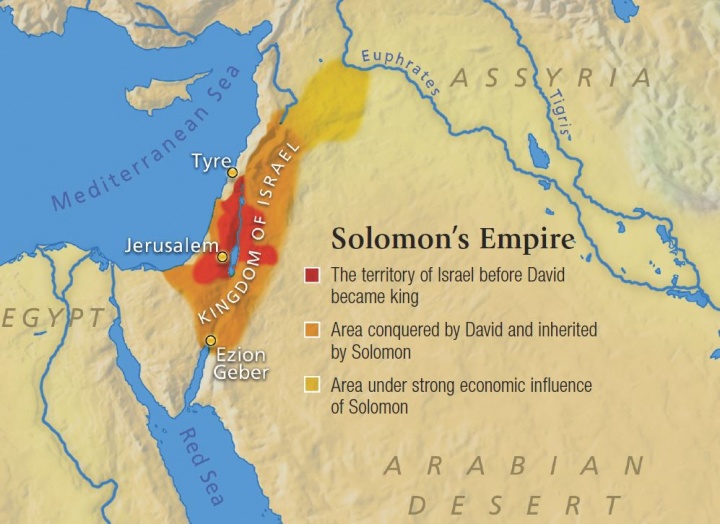 Glaube: Zwei wichtige Punkte
1. Vertraue auf Gottes Charakter (Röm 4,21)
2. Wandle im Glauben und nicht im Schauen (2Kor 5,7)
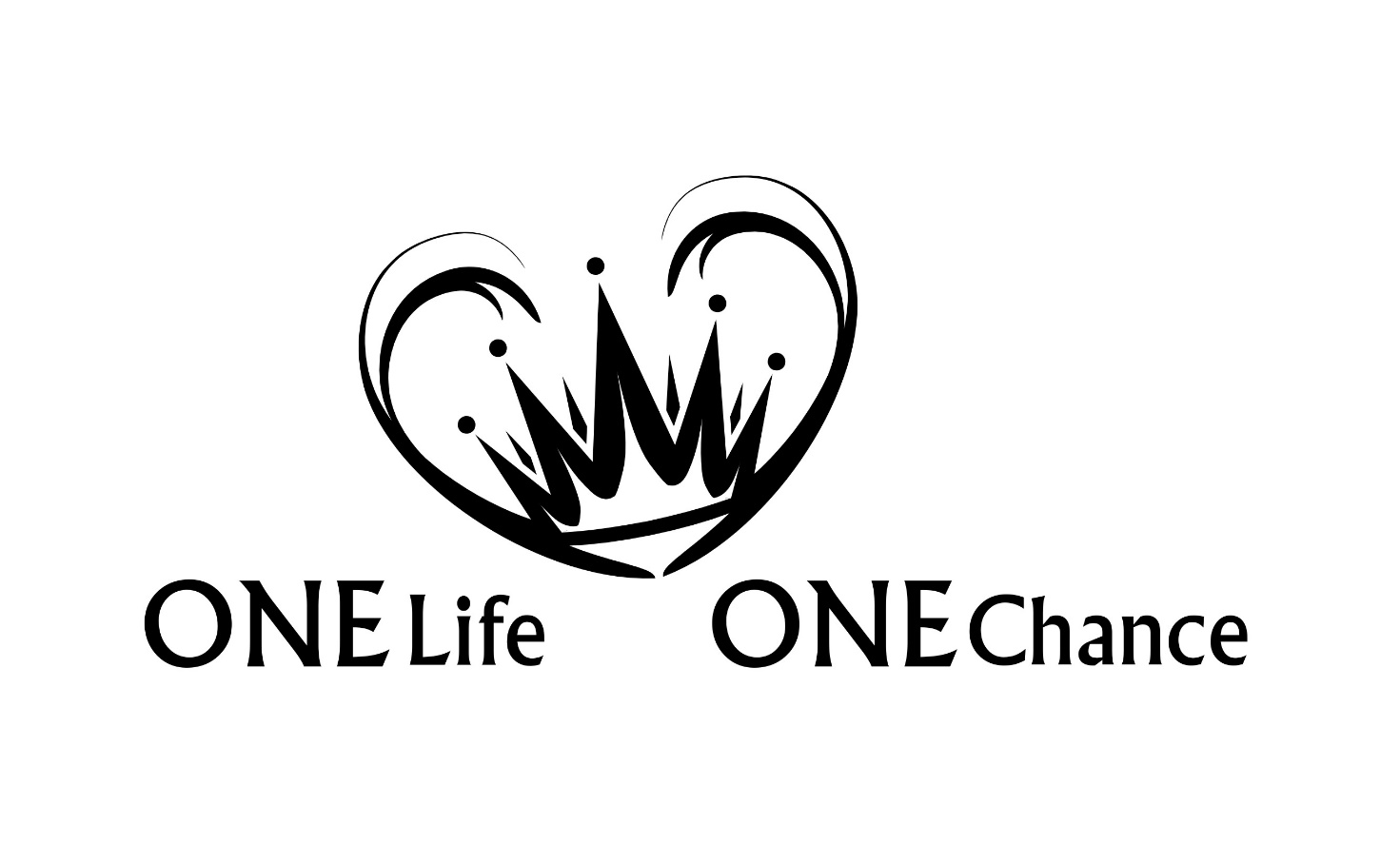 Deuteronomium Teil 1